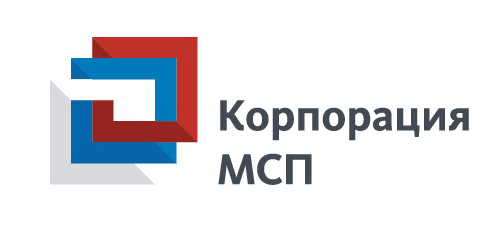 ПРОГРАММА ЛЬГОТНОГО ЛИЗИНГА ОБОРУДОВАНИЯ ДЛЯ СУБЪЕКТОВ ИНДИВИДУАЛЬНОГО И МАЛОГО ПРЕДПРИНИМАТЕЛЬСТВА, РЕАЛИЗУЕМАЯ РЕГИОНАЛЬНЫМИ ЛИЗИНГОВЫМИ КОМПАНИЯМИ (РЛК)
Лизинговые продукты для приобретения оборудования в рамках Программы льготного лизинга
0%
Параметры финансирования
Профиль клиента
Резидент РФ, субъект индивидуального и малого предпринимательства (ИМП), включенный в Единый реестр субъектов малого и среднего предпринимательства.
Величина дохода
До 800 млн руб.
До 100 человек
Численность сотрудников
Предмет лизинга
Оборудование – новое (ранее не использованное или 
не введенное в эксплуатацию)
Виды имущества вне рамок программы 
(финансирование не осуществляется)
оборудование, предназначенное для оптовой и розничной торговой деятельности;
водные суда;
воздушные суда и другая авиационная техника;
подвижной состав железнодорожного транспорта;
транспортные средства, самоходные машины и другие виды техники, на которые оформляются паспорт транспортного средства или паспорт самоходной машины и других видов техники
навесное, прицепное оборудование к указанным видам техники;
!
*   Максимальный лимит на одного лизингополучателя (группу связанных компаний)
** Продукт действует в период с 15 апреля 2020 г. по 31 декабря 2020 г. (заключение лизинговых договоров до 31 декабря 2020 г.).
*** Выкупная стоимость до 60% от стоимости предмета лизинга при сроке лизинга, не превышающем 24 месяца
**** При наличии поручительства РГО, обеспечивающего исполнение Лизингополучателем обязательств по договору лизинга в размере не менее 30% от стоимости предмета лизинга
РЛК
Комплекс дополнительных мер лизинговой поддержки Корпорации МСП в условиях распространения коронавирусной инфекции
АО «Корпорация «МСП» предлагает использовать механизм льготного лизинга, реализуемый дочерними лизинговыми компаниями (РЛК), в качестве дополнительных мер по поддержке субъектов МСП в рамках антикризисных мероприятий.

предлагается до 31 декабря 2020 г. реализовывать лизинговые проекты в рамках нового продукта «Устойчивое развитие» (приоритетное направление «Антикризисное направление») на следующих гибких условиях:

-    минимальная сумма финансирования снижена до 500 тысяч рублей (стандартный подход от 2,5 млн рублей);
периодичность платежей - индивидуальная (включая отсрочки и периоды моратория на платежи);
аванс лизингополучателя – 10% от стоимости предмета лизинга (фиксированный размер аванса);
-    максимальный срок лизинга увеличен до 84 месяцев (стандартный подход до 60 месяцев);
-  доля сопутствующих расходов на приобретение предмета лизинга (доставка, монтаж и ввод в эксплуатацию), финансируемая РЛК, увеличена с 10% до 25% от стоимости предмета лизинга.
-   отсутствуют дополнительные требования к лизингополучателю, такие как вид деятельности из перечня приоритетных отраслей

2. отсрочки по уплате лизинговых платежей (в полном объеме или в части) на срок до 6 месяцев для действующих лизингополучателей РЛК, имеющих ограниченные финансовые возможности для оплаты лизинговых платежей согласно стандартным графикам и соответствующая пролонгация договора лизинга на указанной срок. 
 
3. использование продукта «Комплексная поддержка РЛК и РГО», предполагающего реализацию лизинговых сделок без аванса при условии поручительства региональной гарантийной организации, обеспечивающей исполнение обязательств лизингополучателем по договору лизинга в размере не менее 30% от стоимости предмета лизинга.

Планируется расширение действия программы льготного лизинга на «Средние предприятие», а также линейки лизинговых продуктов в части новых финансируемых типов имущества (грузовой транспорт, спецтехника, водные суда, производственная недвижимость). Процентная ставка составит от 8% до 11% годовых и будет зависеть от стоимости привлеченного фондирования для лизинговых сделок.
Условия специального продукта «Устойчивое развитие»
Параметры продукта
Целевое использование предмета лизинга*
Предмет лизинга предназначен и приобретается с целью:
модернизации и (или) расширения текущей деятельности (увеличение объемов товаров, работ, услуг и (или) оптимизация (снижение) себестоимости);
развития новых направлений в рамках основной сферы
деятельности (расширение номенклатуры товаров, работ,
услуг).
Проекты, связанные с организацией производства, на условиях данного продукта не рассматриваются.
Требования к лизингополучателю
Субъект индивидуального и малого предпринимательства (ИМП)**
Отсутствуют дополнительные требования к лизингополучателю (например, по виду экономической деятельности). При этом должно обеспечиваться соответствие  ФЗ №209 «О развитии малого и среднего предпринимательства в РФ».
Профиль клиента
Величина дохода
До 800 млн руб.
Среднесписочная численность сотрудников
До 100 человек
Срок фактической деятельности
Не менее 12 месяцев
* Новое (не бывшее в употреблении) оборудование
** ЮЛ и ИП, отнесенные к категории субъекта «Микропредприятия» или «Малые предприятия» в соответствии с Федеральным законом от 24 июля 2007 г. № 209-ФЗ.
Условия специального продукта «Комплексная поддержка РЛК и РГО»
0%
Параметры продукта
Целевое использование предмета лизинга*
Предмет лизинга предназначен и приобретается с целью:
модернизации и (или) расширения текущей деятельности (увеличение объемов товаров, работ, услуг и (или) оптимизация (снижение) себестоимости);
развития новых направлений в рамках основной сферы
деятельности (расширение номенклатуры товаров, работ,
услуг).
Проекты, связанные с организацией производства, на условиях данного продукта не рассматриваются.
Требования к лизингополучателю
Субъект индивидуального и малого предпринимательства (ИМП)**
Лизингополучатель осуществляет один или несколько видов деятельности из перечня приоритетных отраслей  для целей реализации РЛК льготных лизинговых программ  или является участником мероприятий по «выращиванию» поставщиков
Профиль клиента
Величина дохода
До 800 млн руб.
Среднесписочная численность сотрудников
До 100 человек
Срок фактической деятельности
Не менее 12 месяцев
* Новое (не бывшее в употреблении) оборудование
** ЮЛ и ИП, отнесенные к категории субъекта «Микропредприятия» или «Малые предприятия» в соответствии с ФЗ от 24 июля 2007 г. № 209-ФЗ.
*** от 5 млн рублей, если лизинговая сделка не соответствует критериям Экспресс-анализа
**** Перечень РГО https://corpmsp.ru/org-infrastruktury-podderzhki/regionalnim_garant_organization/
Пример расчета параметров сделки в рамках программы*
*Предлагаемые условия носят исключительно индикативный характер и не являются обязательством АО «Корпорация «МСП» по организации лизинговой сделки на указанных условиях.
Порядок взаимодействия участников лизинговой сделки
Обращение лизингополучателя в РЛК*
Сбор полного пакета документов
Согласование условий с поставщиком
Кредитный анализ, одобрение сделки
Подписание договоров лизинга и купли-продажи
Поставка предмета лизинга
* Предусмотрено направление заявки напрямую в АО «Корпорация «МСП»
** Форма Анкеты-заявки представлена на следующей слайде
Порядок получения льготной лизинговой поддержки
Шаг 1. Скачать шаблон анкеты соответствия условиям Программы льготного лизинга оборудования с сайта РЛК www.rlcykt.ru 

Шаг 2. Заполнить и направить анкету по электронной почте на адрес sales@rlcykt.ru 

Шаг 3. Получить уведомление РЛК о результатах проверки соответствия условиям Программы, а также (в случае соответствия условиям Программы) перечень документов, необходимых для дальнейшего рассмотрения лизинговой заявки.

Шаг 4. Подготовить и направить контактному лицу РЛК пакет документов в соответствии с перечнем, указанным в Шаге 3.

Шаг 5. Подписать лизинговую документацию и получить лизинговое финансирование (при принятии положительного решения по лизинговой сделке уполномоченным органом РЛК).
Анкета соответствия базовым требованиям лизинговых продуктов, реализуемых РЛК
Заполненную анкету необходимо направить по адресу: sales@rlcykt.ru
Контактная информация
АО «Корпорация «МСП»
Дочерние лизинговые компании АО «Корпорация «МСП»
Гончарова
Татьяна Вячеславовна
Сиразеев Равиль Раидович
Галеев Рустам Магарифович
Генеральный директор АО «РЛК Республики Татарстан»
Генеральный директор АО «РЛК Республики Башкортостан»
Руководитель Дирекции по управлению дочерними и зависимыми лизинговыми компаниями и инвестициям
rsirazeev@rlcrt.ru
Тел.: +7 (843) 524-72-32
Galeevrm@rlcrb.ru
Тел.: 8 (347) 222-46-17
Никифоров Александр Михайлович
Кобзева Жанна Михайловна
Директор Департамента продаж
Директор Департамента продаж
TGoncharova@corpmsp.ru
Тел.: +7 (495) 698-98-00 (доб. 204)
anikiforov@rlcrt.ru
Тел.: +7 (927) 498-97-90
kobzevazhm@rlcrb.ru
Тел.: +7 (987) 020-75-56
www.corpmsp.ru
www.rlcrt.ru
www.rlcrb.ru
rlk@corpmsp.ru
sales@rlcrt.ru
info@rlcrb.ru
Васильев Алексей Михайлович
Попов
Дмитрий Сергеевич
Филиппов Илья Олегович
Генеральный директор АО «РЛК Ярославской области»
Генеральный директор АО «РЛК Республики Саха (Якутия)»
a.vasilev@rlcykt.ruТел.: +7 (4112) 508-498, 508-499
Ведущий методолог Дирекции по управлению дочерними и зависимыми лизинговыми компаниями и инвестициям
Filippov@rlc76.ru Тел.: +7 (4852) 59-44-78, 59-44-83
Афанасьев Александр Дмитриевич
Козорез Евгения Игоревна
Директор Департамента продаж
Директор Департамента продаж
DPopov@corpmsp.ru
Тел.: +7 (495) 698-98-00 (доб. 107)
kozorez@rlc76.ruТел.: +7 (920) 654-59-09
a.afanasiev@rlcykt.ruТел.: +7 (917) 285-08-18
www.corpmsp.ru
www.rlc76.ru
www.rlcykt.ru
rlk@corpmsp.ru
info@rlc76.ru
info@rlcykt.ru